E. Caschera

and GYSELA Team: 

G. Dif-Pradalier, X. Garbet, P. Ghendrih, C. Gillot, 
V. Grandgirard, G. Latu, C. Passeron, G. Richard,
Y. Sarazin
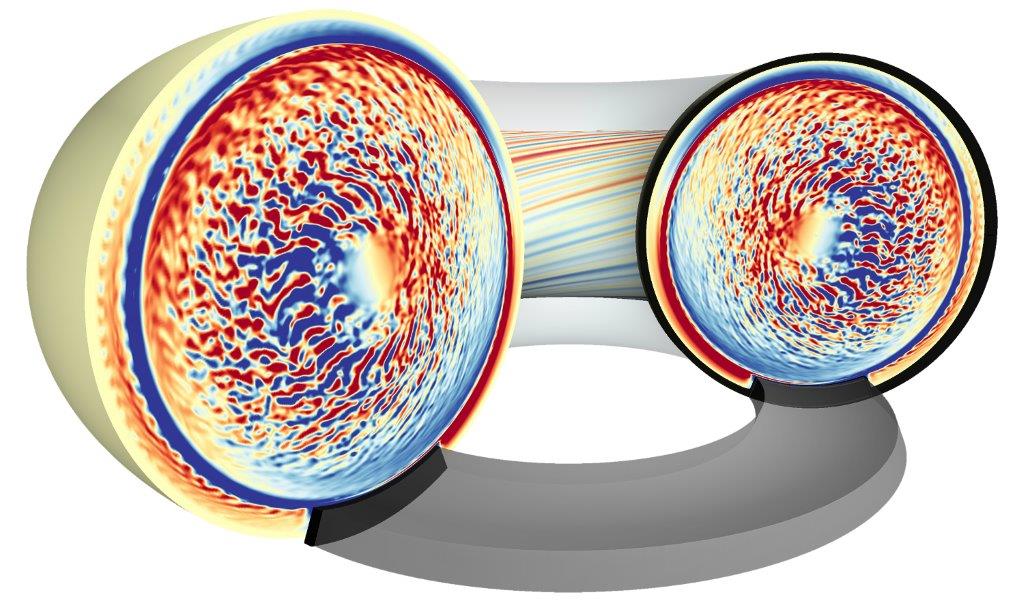 [Speaker Notes: Good afternoon I am elisabetta caschera second year phd in GTS group under tha direction of P. Ghendrih and G. Dif pradalier. My phd subject is focused on charachterizing global properties of fusion plasma confinement using the global code GYSELa, here the name of GYSELA group members.]
Turbulence is a channel for heat transport
Toroidal magnetic surfaces
High gradients  Turbulence  Channel for heat transport 
Nonlinear = Avalanches, Barriers,  Zonal Flows
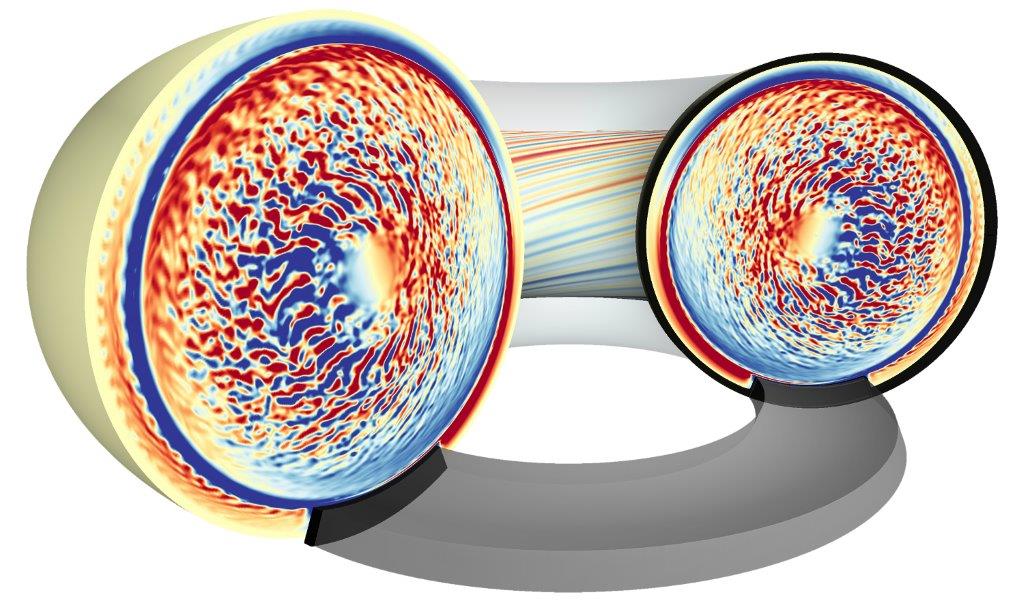 Turbulent Heat Flux
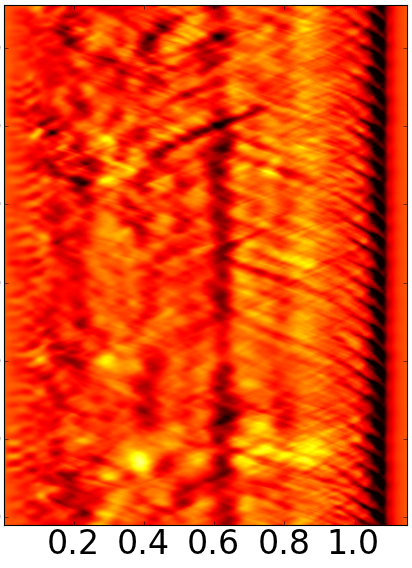 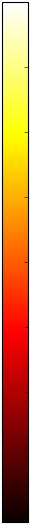 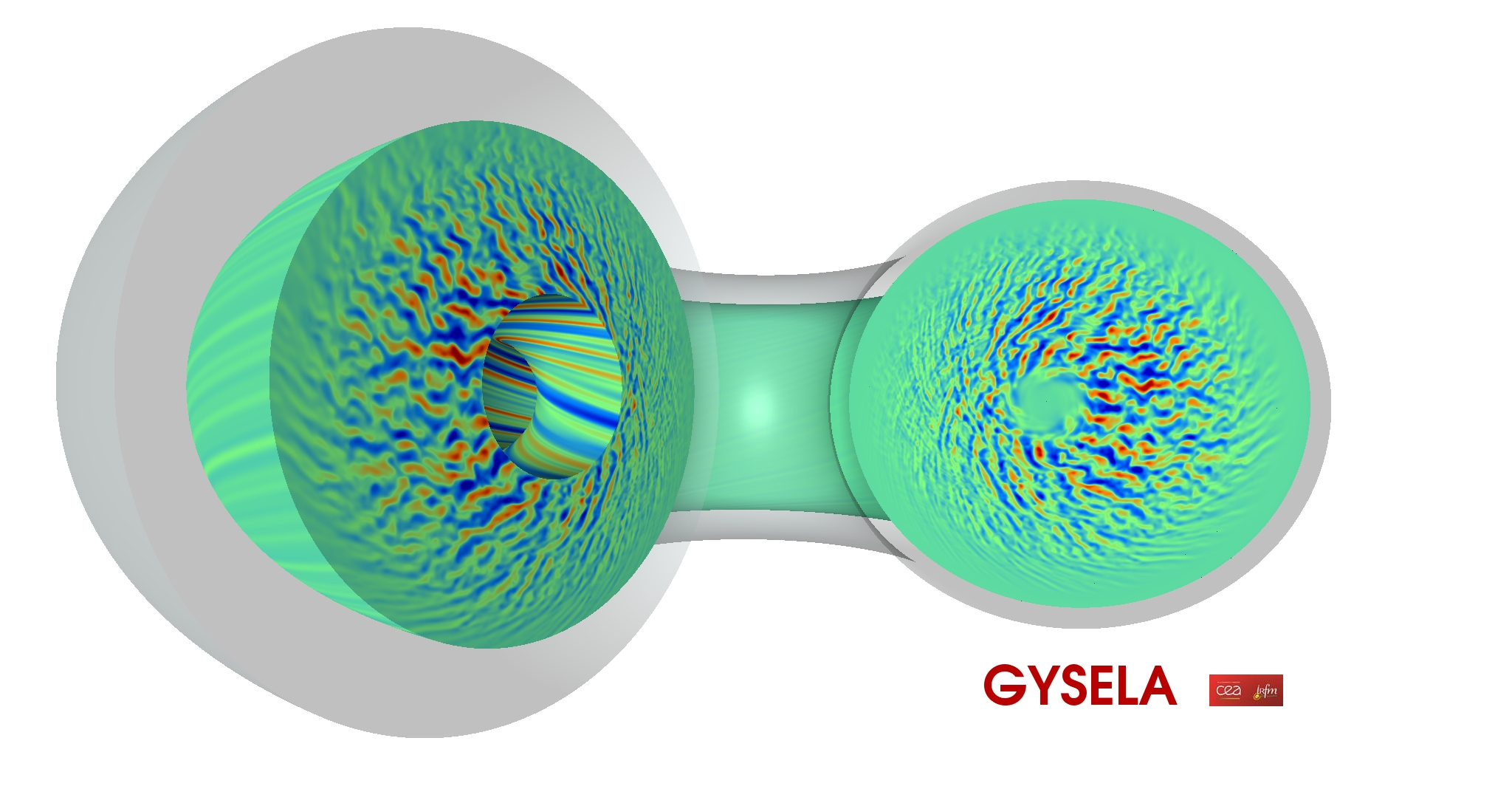 |  PAGE 2
[Speaker Notes: Plasma is an open system that naturally discharge its internal energy content to external enviroment. It is charachterized by strong gradients between the core and the wall wich makes the plasma a big reservoir of free energy. This free energy gives rise to turbulence, which represents the main channel of heat transport outside the system and is a complex non linear phenomenon difficult to describe analytically. Usually this complicated system is described through reduced models, like the fully integrated energy balance. From here the energy confinement time has been defined as the ratio between internal energy and power loss and express the typical time for the energy to stay confined inside plasma volume. It is a foundamental parameter that escribes fusion performance and of course we want it as high as possible. A strong experimental effort has been done in the past years to relate the confinement time to the main plasma parameters, boulding a multimachine scaling law. Iter has been designed on extrapolation of this scaling. A more recent work of comparison of DIID and Jet discharges results a different scaling, specially for the beta parameter. Thus from a theoretical point of view we question the scaling law, addressing the questions if the power law is an appropiate model to express tauE dependencies and what is behind this results, what controls confinement through numerical simulations.]
Zonal Flows are big players in turbulence self-organization
ZF ↔ (0,0) mode of the potential
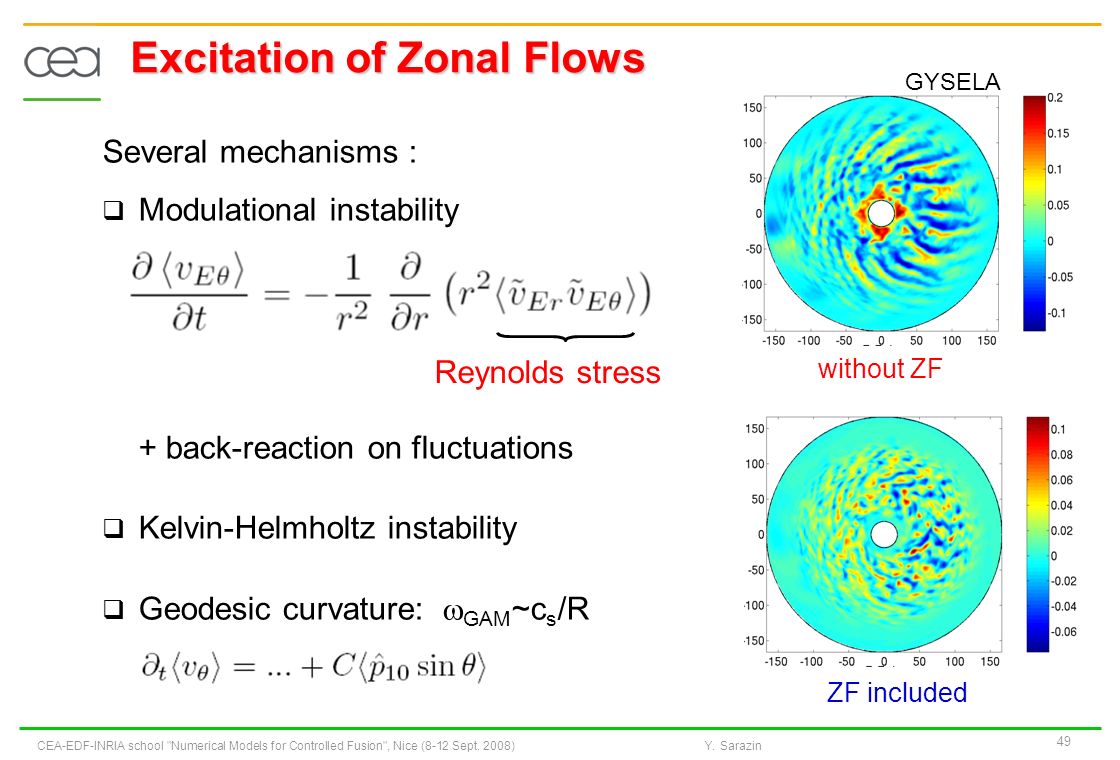 Zonal Flows
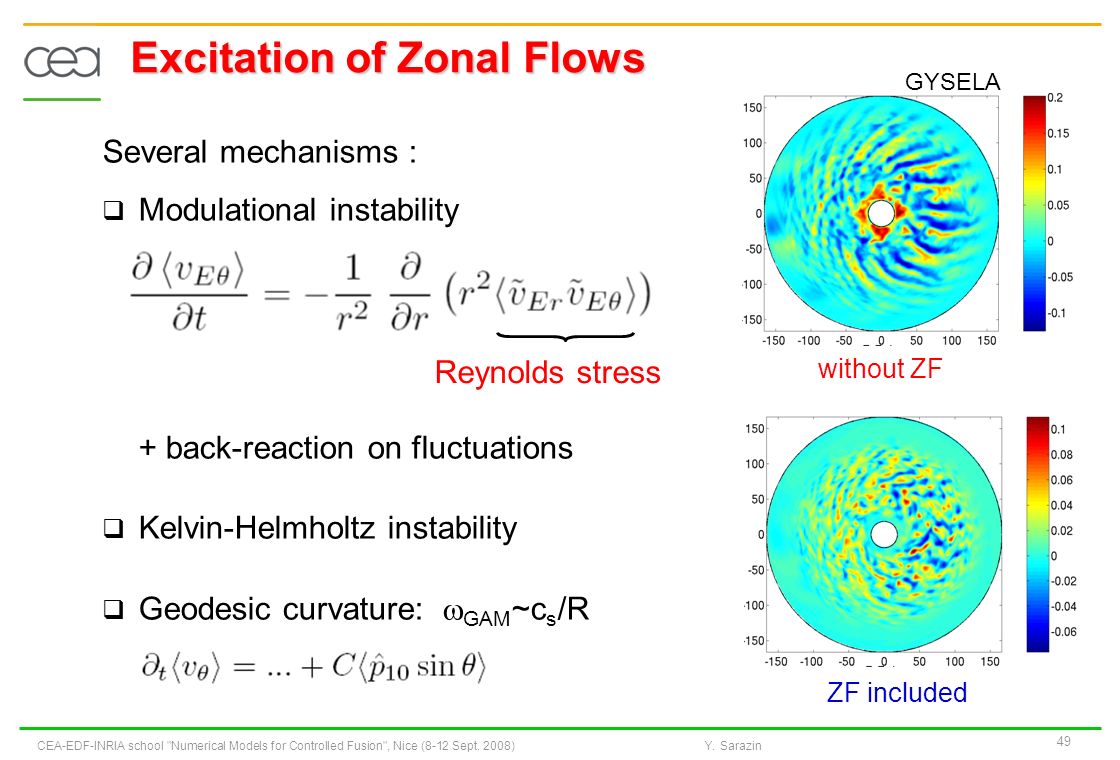 Shear
[2008]
Reduced radial extention of turbulent eddies
|  PAGE 3
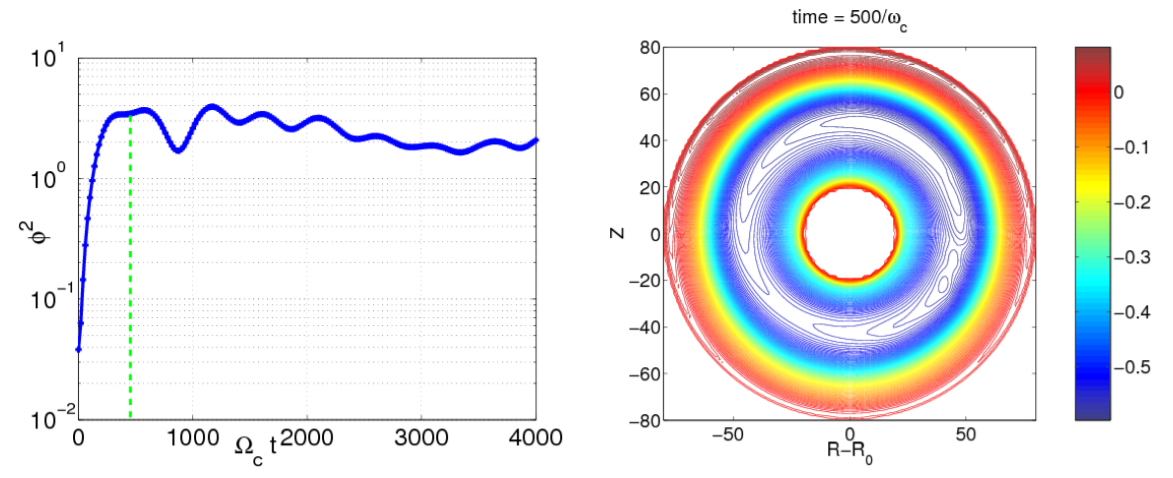 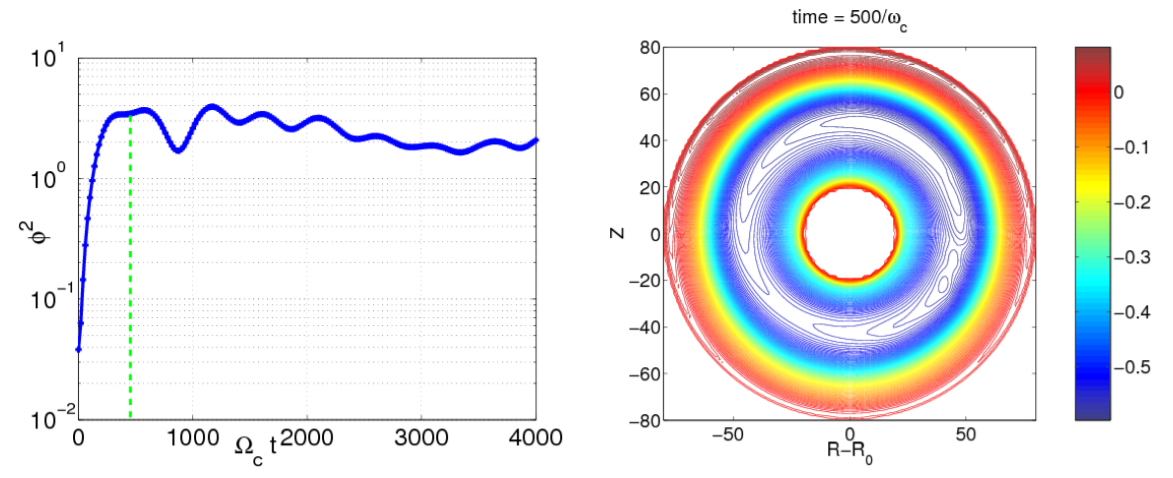 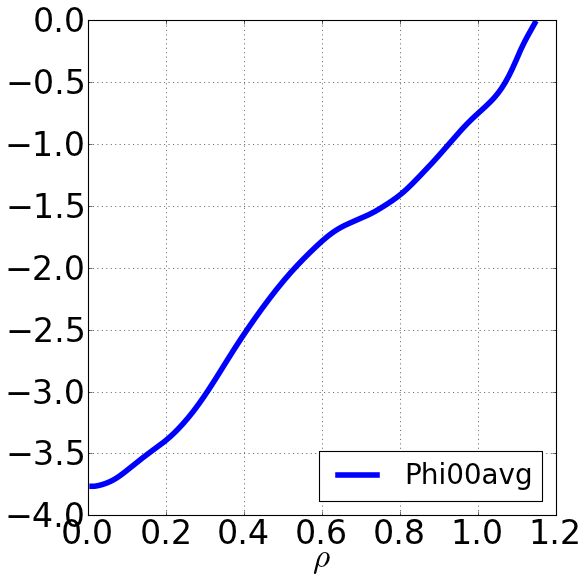 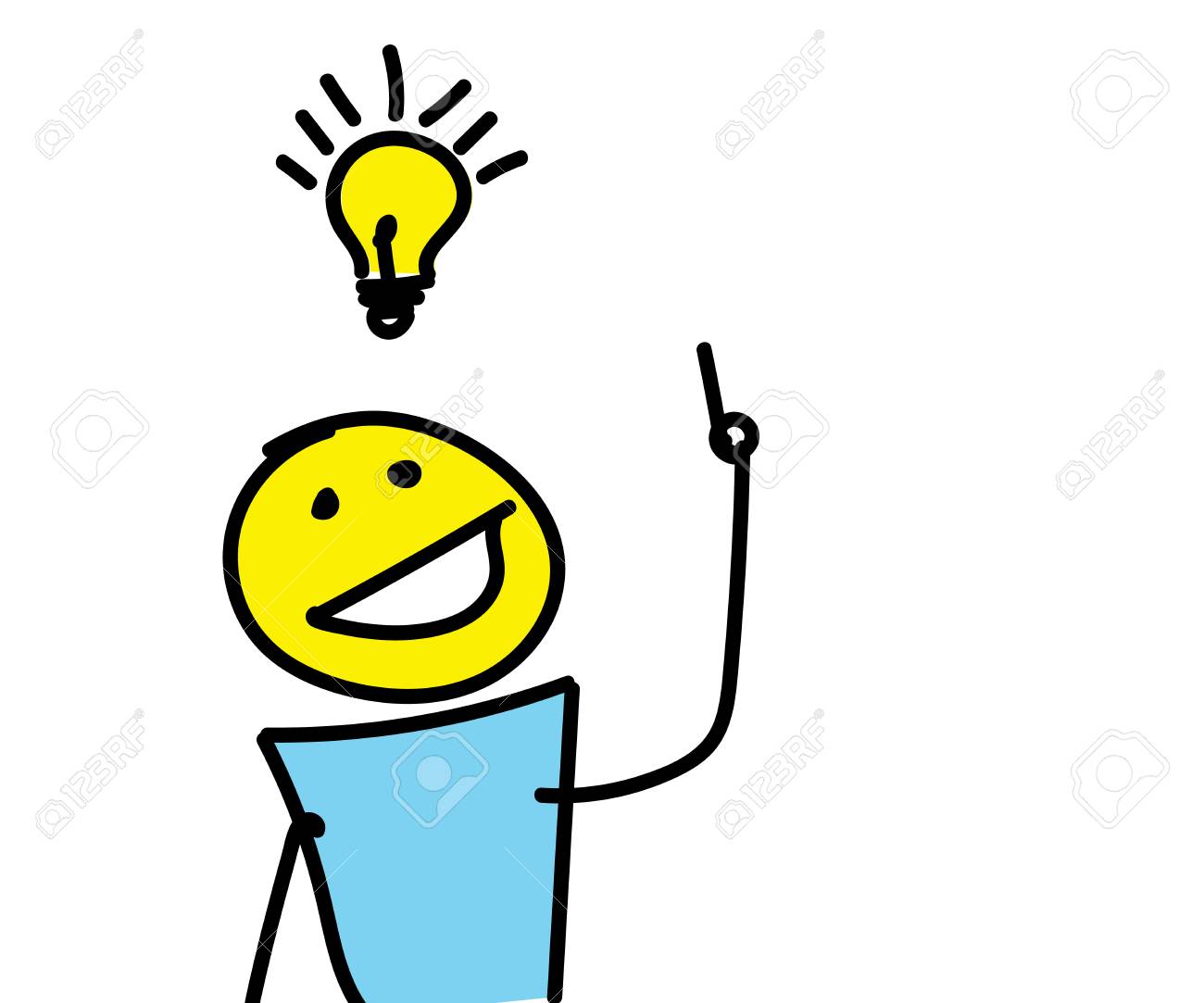 |  PAGE 4
Is Flux-driven willing to build a database?
GYSELA
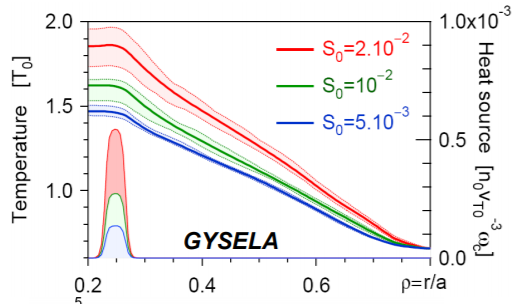 Database = independent simulations
Evolving profiles
	input = init state & geometry
	time windows as different simulations
Collect old ‘good’ simulations
0
0.3
|  PAGE 5
Parametric machine learning require a basis of functions
Parametric machine learning  restricted database
			        require a suitable basis
Residue
Boundary conditions
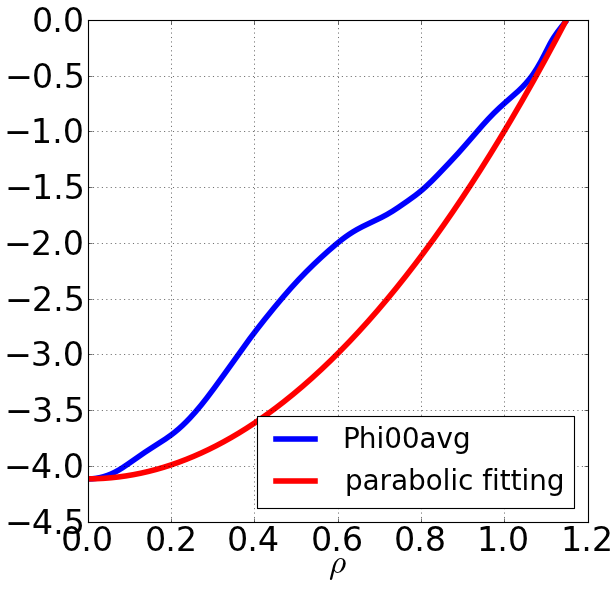 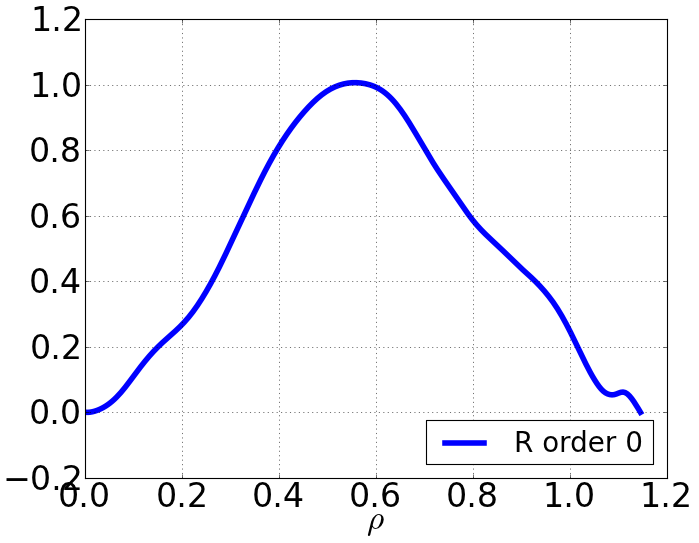 Linear regression
Fitting function
|  PAGE 6
8 modes capture the general shape
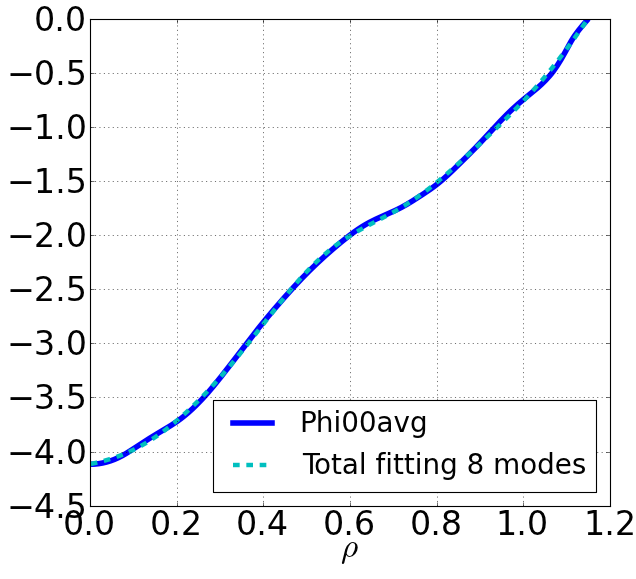 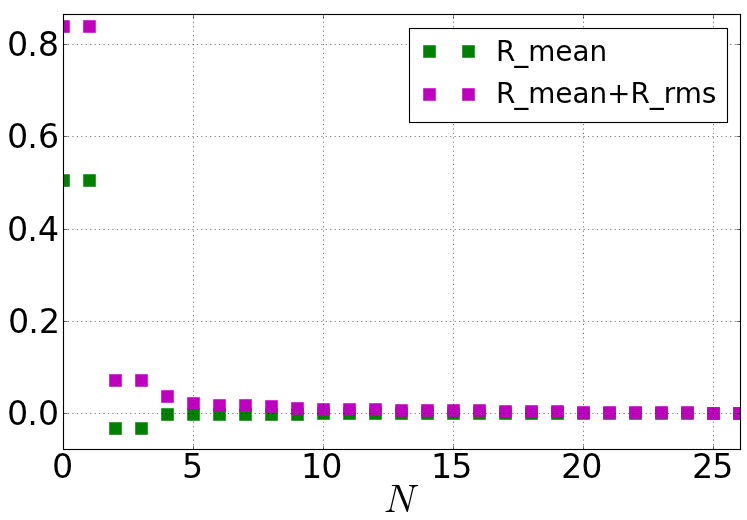 Fitting with 8 modes
Mean and rms of R
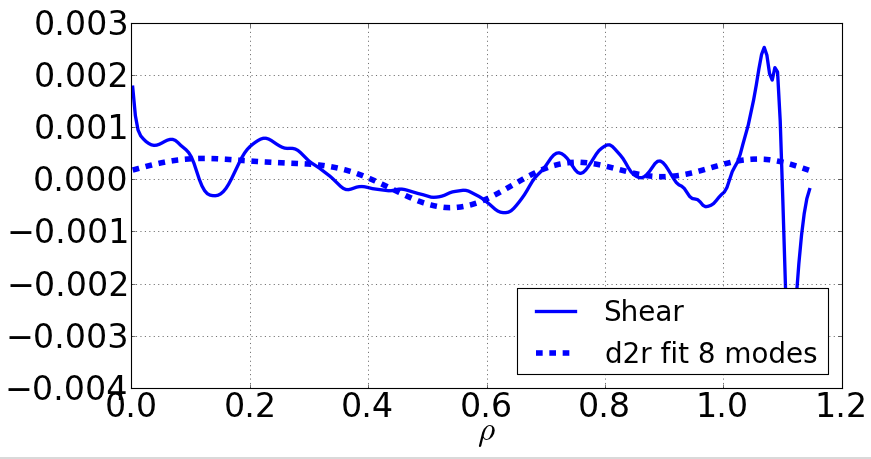 Shear
… and the details?
Boundary conditions
Base of functions
|  PAGE 7
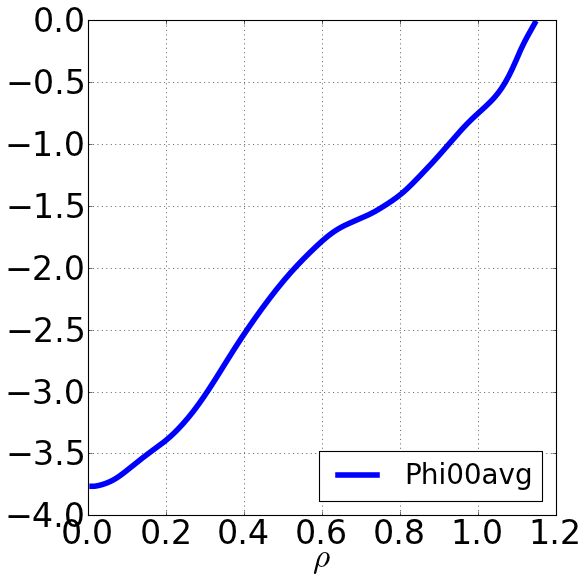 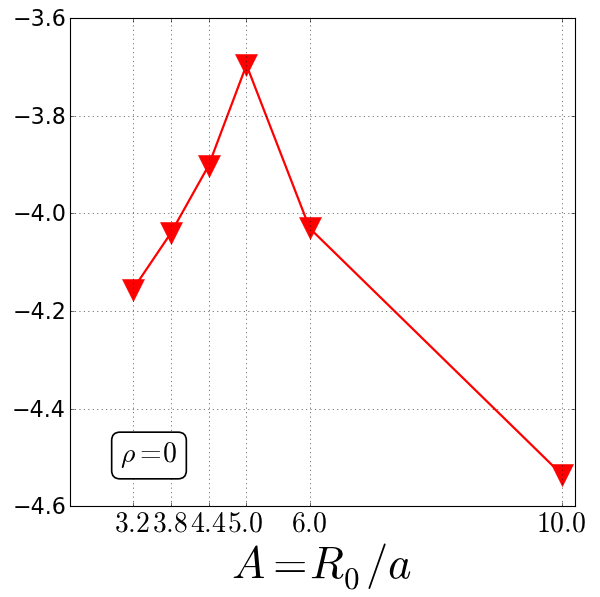 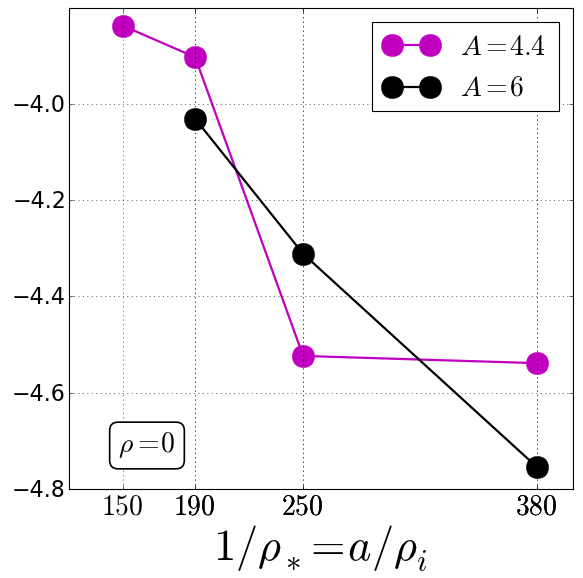 Building GYSELA database
now
Python dictionary
NEW
easy surf
Save plots
SQL lite
|  PAGE 8
Summing up: the project
|  PAGE 9